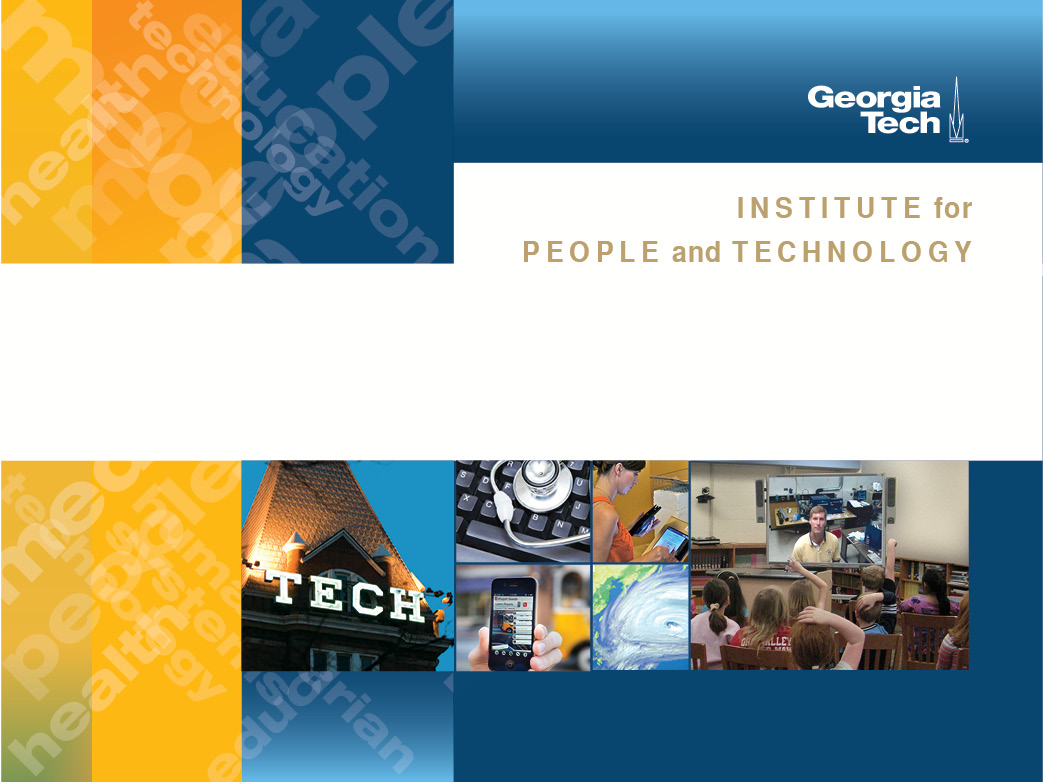 IPaT Spring Townhall
January 15, 2015
IPaT Spring Meetings
Annual Research Survey	Week of Feb 23

Spring Research Showcase: Apr 15
CIC Showcase and Judging:  Apr 16
	Hackbreak: March 16-20
	Thursday Think Tanks
	Thursdays, 3:30-5

IPaT Development Mtgs
	Weekly: Thursdays 9:30-10:30
	Monthly: Health Partnerships
IPaT Townhall: Jan 15

IPaT Campus Advisory Board
	March 10			11-12:30

IPaT All Hands 
	Feb 17 and Apr 28	11-12:30

IPaT Research Directors Meetings
	Jan 27, Feb 24, Mar 27, Apr 24
	8:30-10 am
Seed Grant Opportunities
Digital Policy: Communication Tools to Shrink the Science to Policy Gap
   Nassim JafariNaimi, School of Literature, Media, and 	Communication
   Kim Isett, School of Public Policy
The Move Lab: a STEAM Community of Learners
   Betsy DiSalvo, School of Interactive Computing
   Al Matthews, Eyedrum
   Onar Topal-Sumer, Eyedrum
Exploring Movement-Based Games to Encourage Social Behaviors in Children with Autism
   Agata Rozga, School of Interactive Computing
   Brian Magerko, School of Literature, Media, and      	Communication
   Ashley Cheek, The Lionheart School
   Victoria McBride, The Lionheart School
Patients’ Information Needs Related to Diagnostic Processes around Health Concerns
   Lauren Wilcox, School of Interactive Computing
   Munmun De Choudhury, School of Interactive Computing
   Aarti Sekhar, Emory Healthcare
Wearable Technology Exhibition Digital and Literary Extension
   Clint Zeagler, School of Industrial Design
GVU: new round in May 2015
CHOA: 	new round in Feb 2015
Wearable Computing
CDC
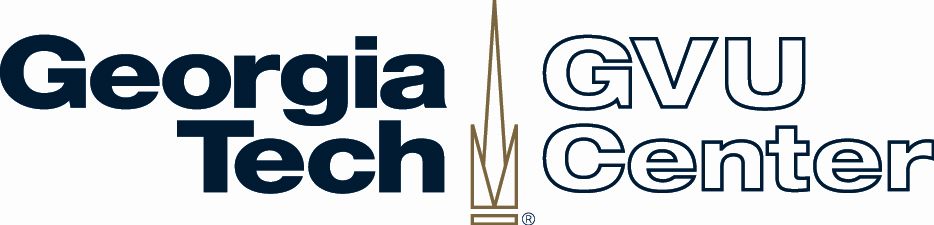 Seed Grant Opportunities
GVU: new round in May 2015
CHOA: 	new round in Feb 2015
Wearable Computing
CDC
Automatic and Early Detection of IV Infiltration using Non-Invasive Sensing 
Omar Inan, Russell McCrory, Leanne West, Renee Watson, Lynn Pogue
Optimization of the algorithms for screening for critical congenital heart disease
Pinar Keskinocak, Turgay Ayer, Matthew Oster, Scott Grosse
Effectiveness of Rhythmic Auditory Stimulation in Virtual Reality Games for Improving Upper-Arm Function in Children with Cerebral Palsy
Yu-Ping Chen, Barbara Weissman, Ayanna Howard
Utilization of Diagnostic Radiology Reports by Pediatric Patients’ Family Members
Lauren Wilcox, Steven Simoneaux, Aarti Sekhar
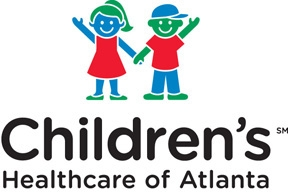 Seed Grant Opportunities
GVU: new round in May 2015
CHOA: 	new round in Feb 2015
Wearable Computing
CDC
NaturalMotion: Intuitive Gesture Control and Visualization of Time-Evolving Graphs
Polo Chau 
Smart Ballet Shoe
Jim Budd 
Multi-sensory Mirror Therapy Gloves
Jim Budd 
Human Body Mediated Communication
Gregory Abowd
ONSCENT
Melody Moore Jackson:
Pehn Pehn Pixels
Jim Budd
Wearable Computing in the Wild
Keith Edwards
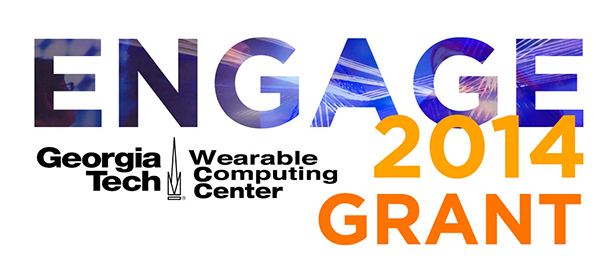 [Speaker Notes: Need list of winners]
Seed Grant Opportunities
GVU: new round in May 2015
CHOA: 	new round in Feb 2015
Wearable Computing
CDC
Assessing Adherence to Evidence based Care Practice for Children Diagnosed with ADHD in the Medicaid System
GT - Kelly Bartlett, Nicoleta Serban, Julie Swann  CDC – Melissa Danielson, Susanna Visser, Scott Grosse, Roseanne English

PTT AdvisorPlus: Development and Evaluation of a Clinical Decision Support Tool Mobile Application for Management of Anticoagulants
GT - May Wang  CDC – Barbara Zehnbauer

Text Messaging to Improve Asthma Outcomes in Minority Persons with Asthma
GT - Rosa Arriaga  CDC - Suzanne Beavers 
Not One More Life - Leroy Graham
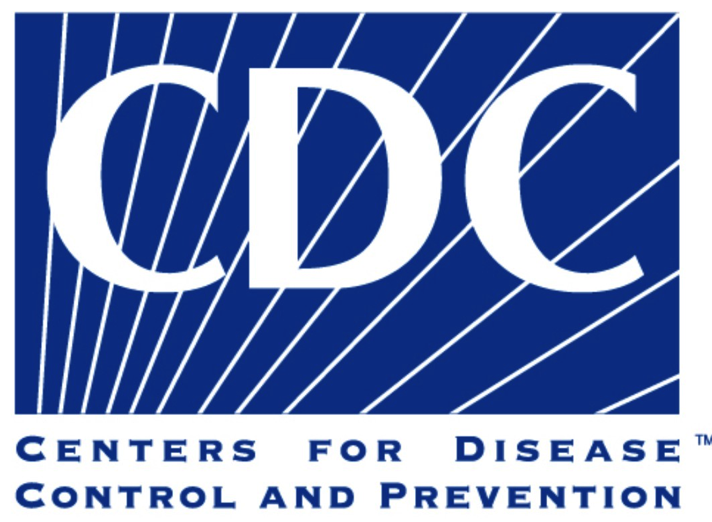 [Speaker Notes: Need list of winners]
Only Constant is Change
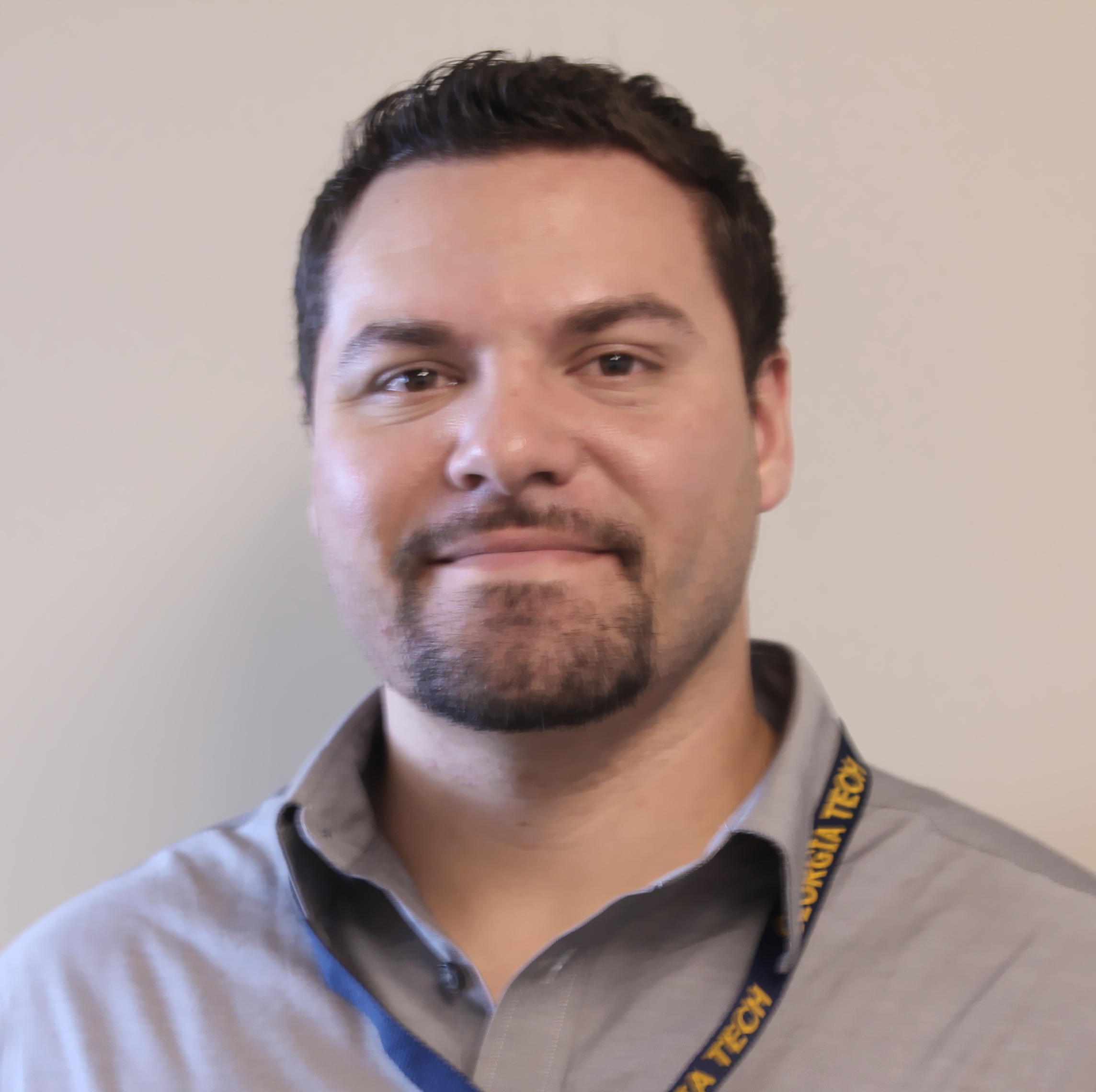 Mynatt takes role as vice-chair of the CCC
LeDantec now IPaT Assistant Director

Farrugia now IPaT Managing Director, 
	Health Research Partnerships
Jayaraman now Project Manager, IPaT Development

Schoner now managing IPaT events and HQ suite

Hutchins takes new responsibilities; 	reporting to the EVPR
RNOC moving to IPaT

Raul Perez joins as IPaT Graphic Designer
Richard Starr joins as IPaT Health Data Management
Now hiring IT / web development
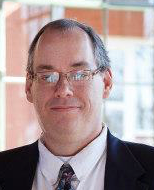 IPaT Spring 2015 Priorities
Health:	Pediatrics
		Aging
		State partnerships
		Major federal proposals
		Protected health data
		Analytics + Mobile + 		                  Interoperability
Media:  	Wearable computing
		AR + Argon
		Making + STEM
		Whole house gaming
Humanitarian:	Nobel Summit
	Midtown and City of Atlanta
	HPCC: Urban Sustainability
	Internet of Things
Education:	STEM Incubator
	Partnership with Atlanta Public
	Partnership with Dept of Ed
Enterprise Transformation: Computational Enterprise Analystics
Short courses (national expertise)
Complex system modeling
Annual Research Survey: Week of Feb 23 Annual Research Survey: Week of Feb 23 Annual Research Survey   : Week of Feb 23
Focus on Partnerships
Criteria for a good partner
Leadership
Critical resources
Multi-disciplinary approach
Agile combination of 
basic research
applied research
economic dev 
talent development
Multi-sided partnerships
Examples:
ACT
“Rome project”
Gov Office of Student Achievement

Opportunities
Asset for national centers
Sustainability
Seed projects and “Quick Wins”
[Speaker Notes: Gov Office of Student Achievement Innovation Fund Scaling Up Grant- (expands existing ENGAGES Project with BEST and CSK schools with a focus on just CSK (girls)  and partnering with CEISMC for GIFT- ($199,000 for 2 years).

Mindy and I will be hosting a kick off meeting in late January.]
Focus on Partnerships
Today’s highlights:
Georgia P12 Schools
GA STEM Incubator
Health IT Showcase
UCB (Pharmaceuticals) 	
Wearable Computing Center

Samsung (visitors program)			
City of Atlanta
Steelcase
Nobel Peace Laureates Summit …
Center for Global Enterprise (CGE)
CDC
Children's Healthcare of Atlanta	
Planning for the upcoming HPCC building with a focus on Urban Sustainability		
Updates on support for Protected Healthcare Data					
Updates on SimTigrate partnerships

Updates on this year's Convergence Innovation Competition (CIC)
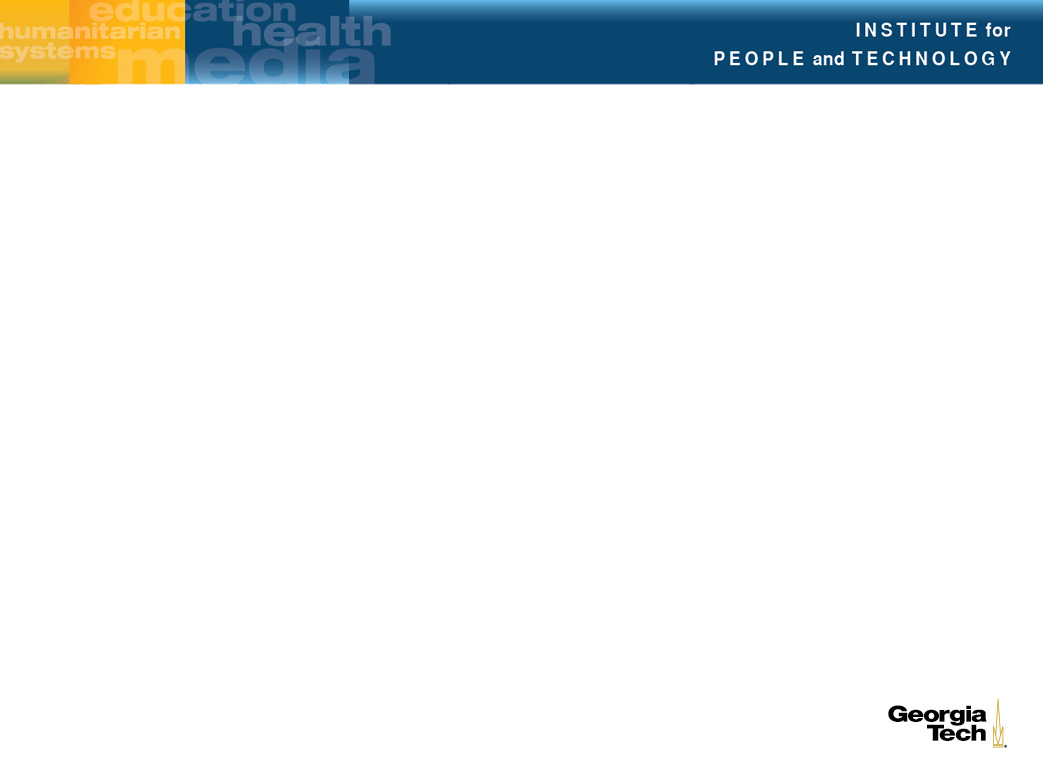 Finding, Focusing, Facilitating, and Sustaining Meaningful Post-Secondary Partnerships with Georgia P12 Schools
Finding Partnerships
Focusing Partnerships
Facilitating and Sustaining Partnerships

Partnerships
	Georgia Department of Education
	Governor’s Office of Student Achievement
	Georgia Student Finance Commission
	USDA
	Foundations: AVD, Zeist
	Local Education Agencies, such as:
		Ridgeland High School (Walker County) 
		Ware County High School
		Sandy Springs Education Force
		Jackson Cluster
		BEST and CSK High Schools
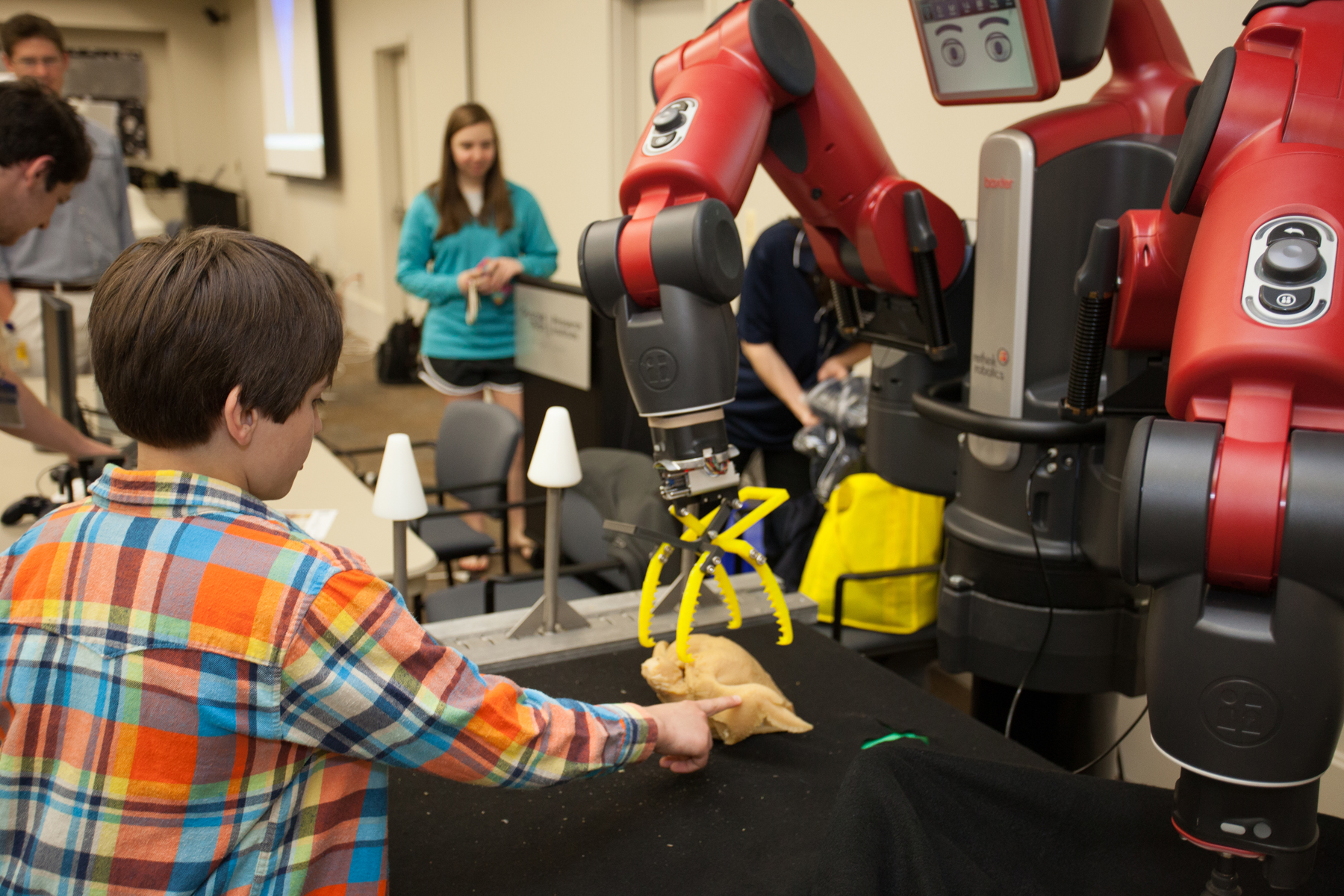 Leigh McCook, Leigh.McCook@gtri.gatech.edu
[Speaker Notes: Meaningful sustained partnerships versus one day events
Partnerships are focused with goals and objectives
Goal of doing meaningful things with teachers and students
Sustained dialogue two way from the beginning of the partnership, continuous check in during and at the end of the project]
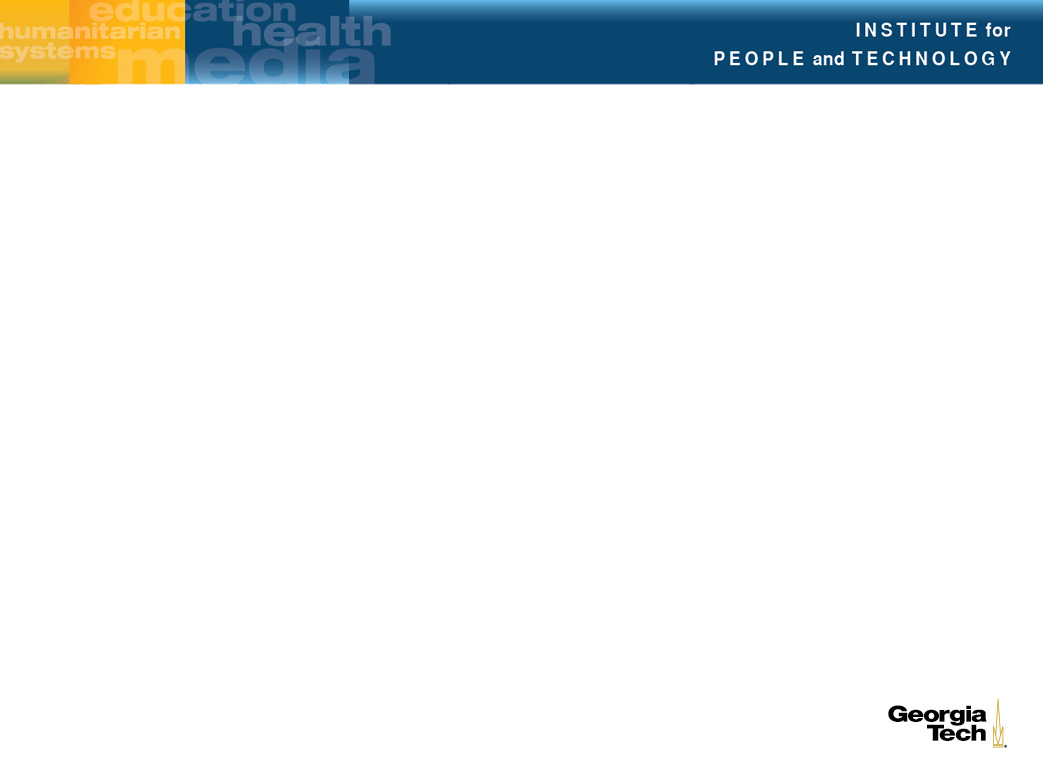 Georgia STEM Incubator funded by the Governor’s Office of Student Achievement
Statewide resource for teachers, school leaders, and STEM stakeholders
Nurture and support Georgia’s P12 STEM education and outreach
Diverse public/private partnerships
Real world internships and mentoring
Coach STEM teams
Teach STEM content area classes
Host STEM tours
Volunteer in afterschool and summer programs 
Provide STEM-focused funds and resources
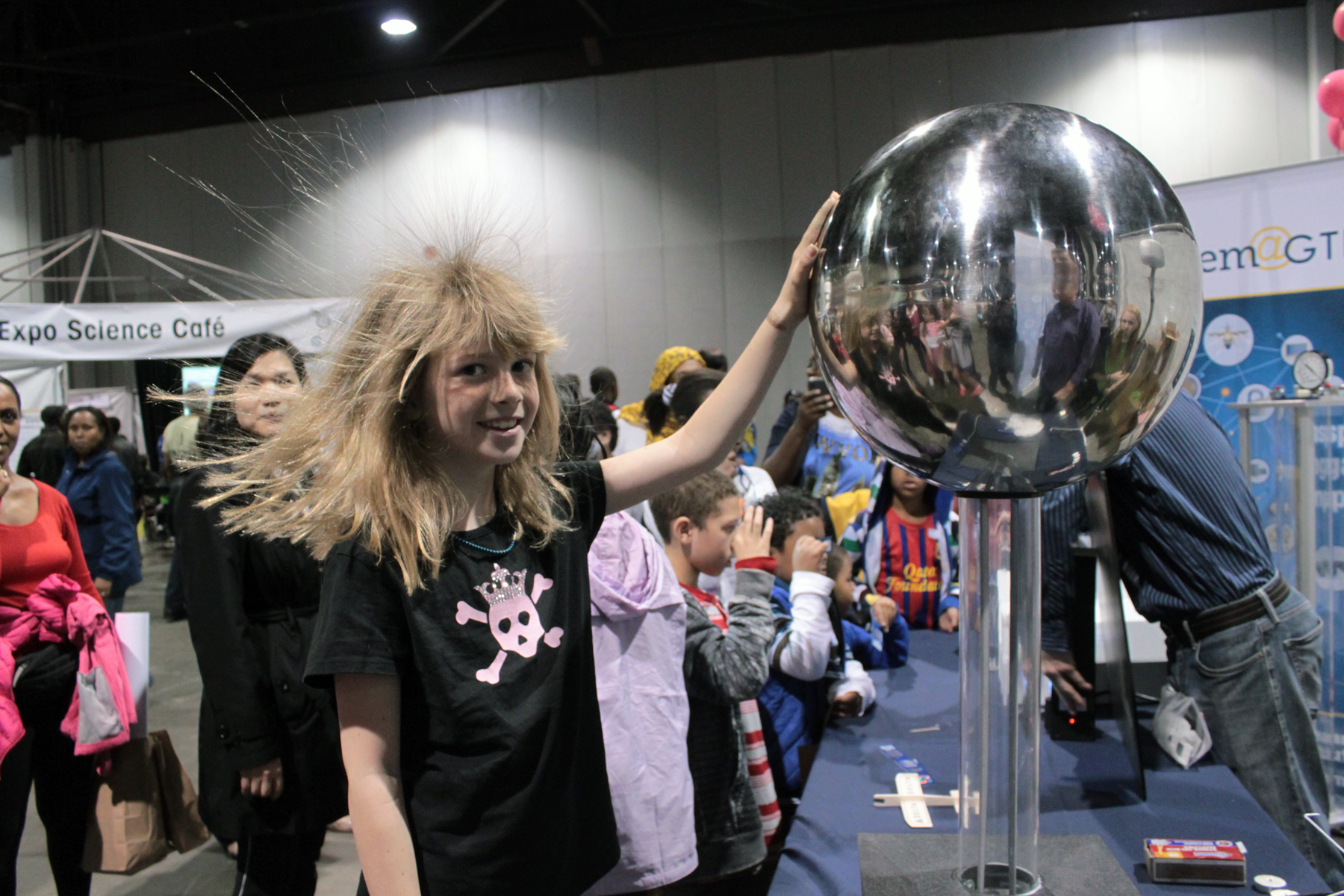 Leigh McCook, Leigh.McCook@gtri.gatech.edu
I3L / GT Healthcare Partnerships
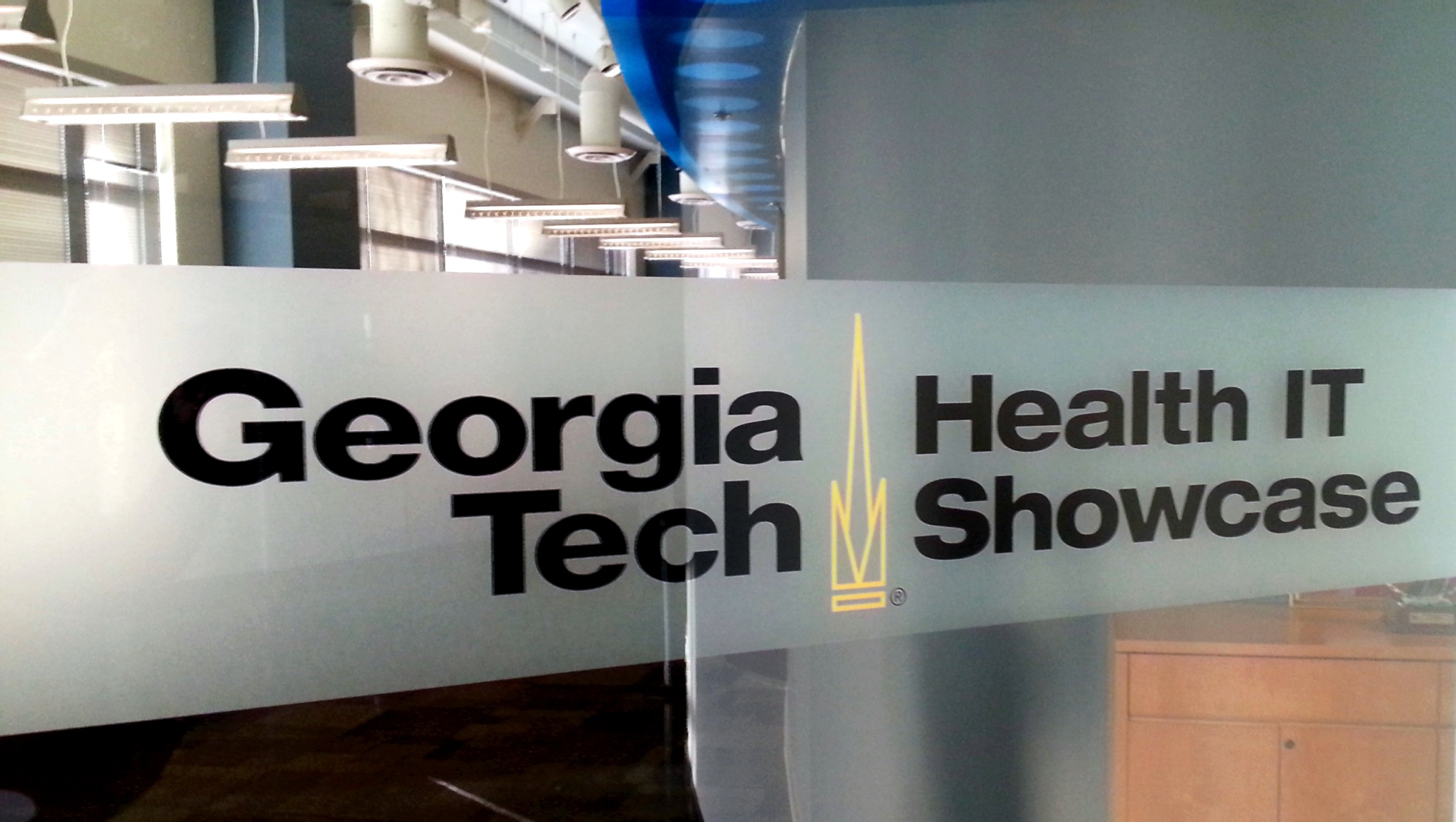 Showcasing  in Support of Faculty / Sponsored Research and Industry Partners / Startups
.
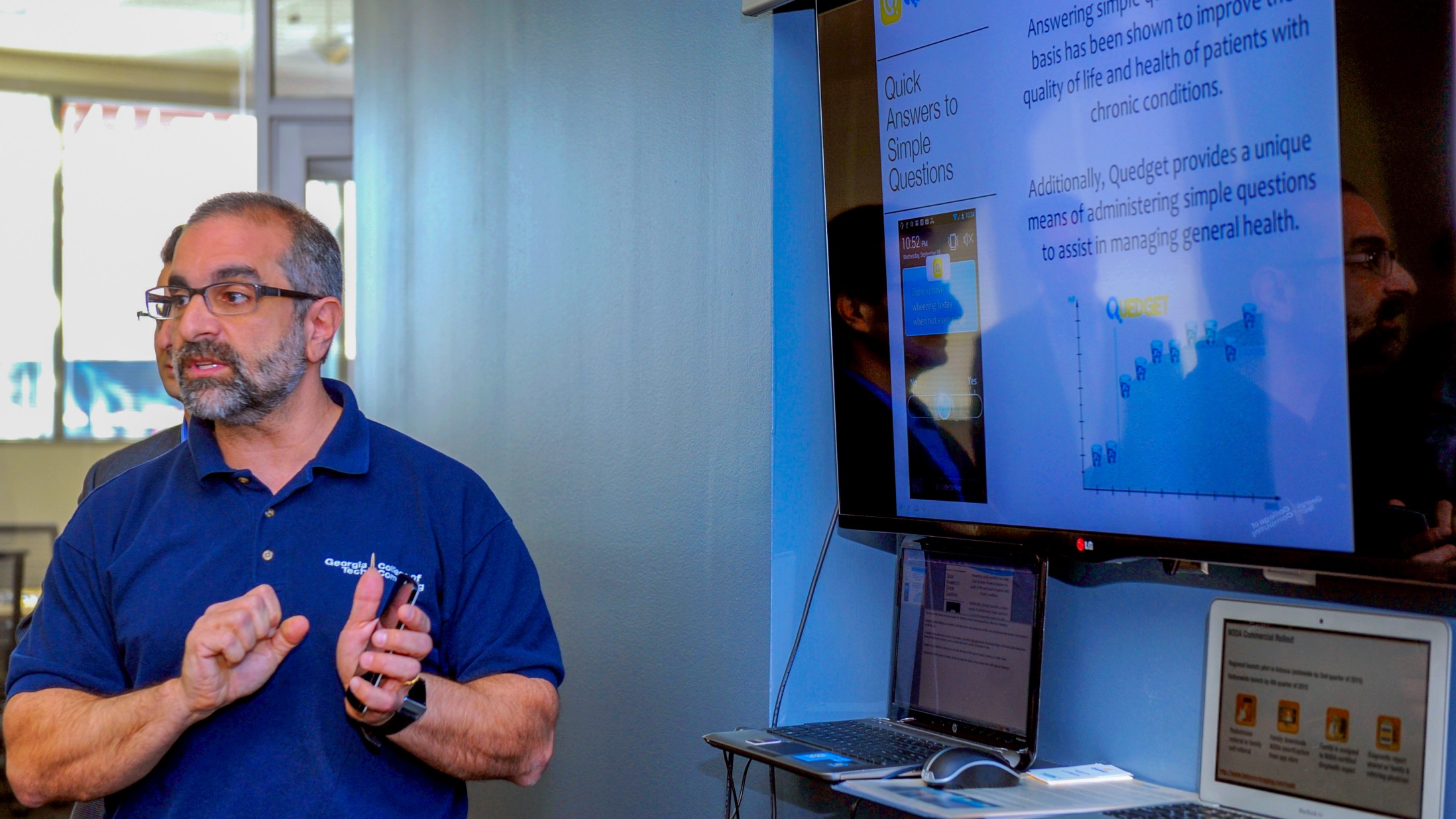 UCB – GT/I3L Partnership
.
Mark Braunstein: “The ultimate goal of the partnership is to develop an interactive system that can convert large amounts of anonymous patient data into real-time insights healthcare providers can consult at the point-of-care to inform treatment decisions.”

Jeff Wren, President of UCB North America: “By marrying big data and predictive analytics, we may be able to develop a system that physicians can consult in the clinic to help provide more personalized epilepsy treatment selections.”
 
Chris Clark, UCB New Journey Board Member / Sponsor: “If this works it will transform the delivery of care for epilepsy patients.”
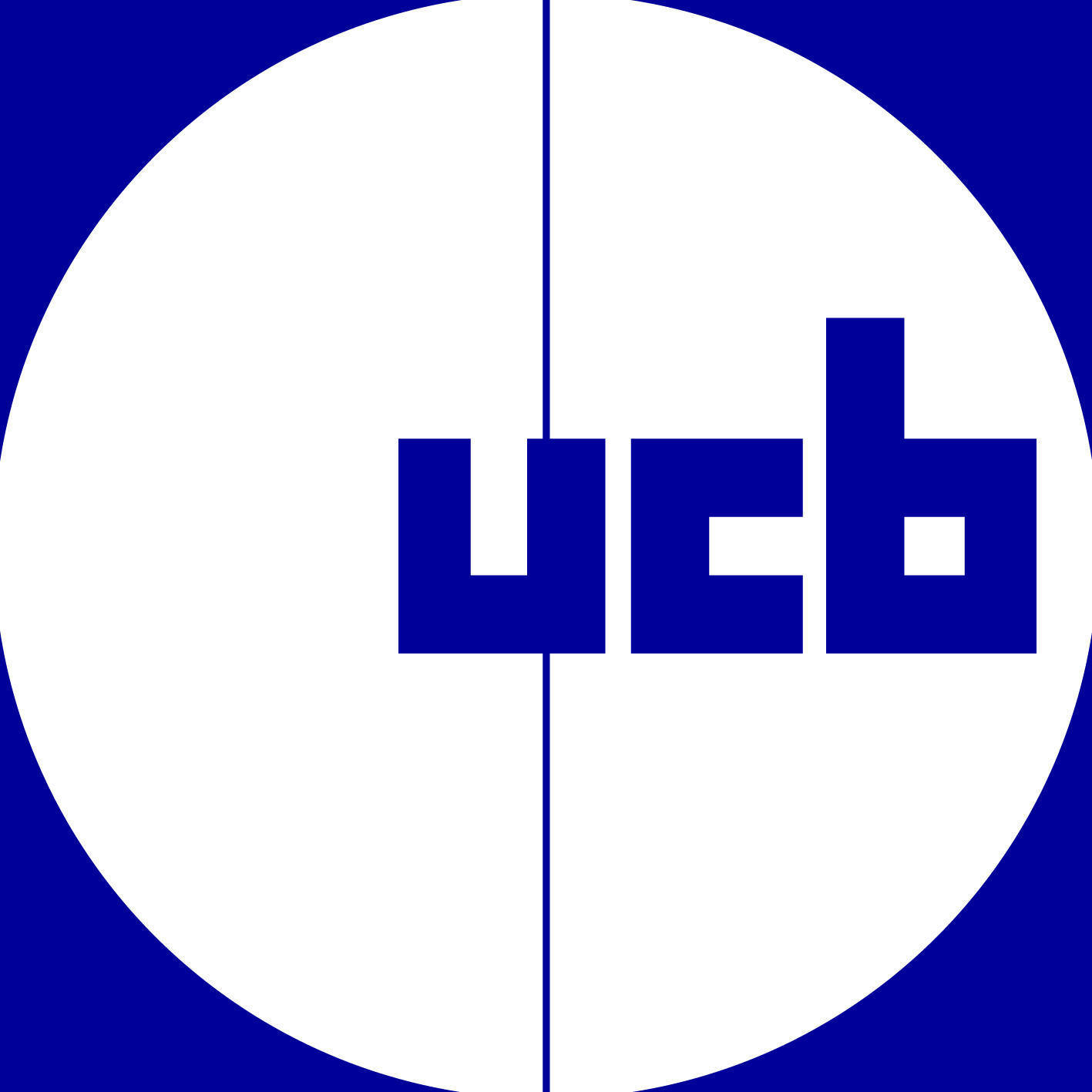 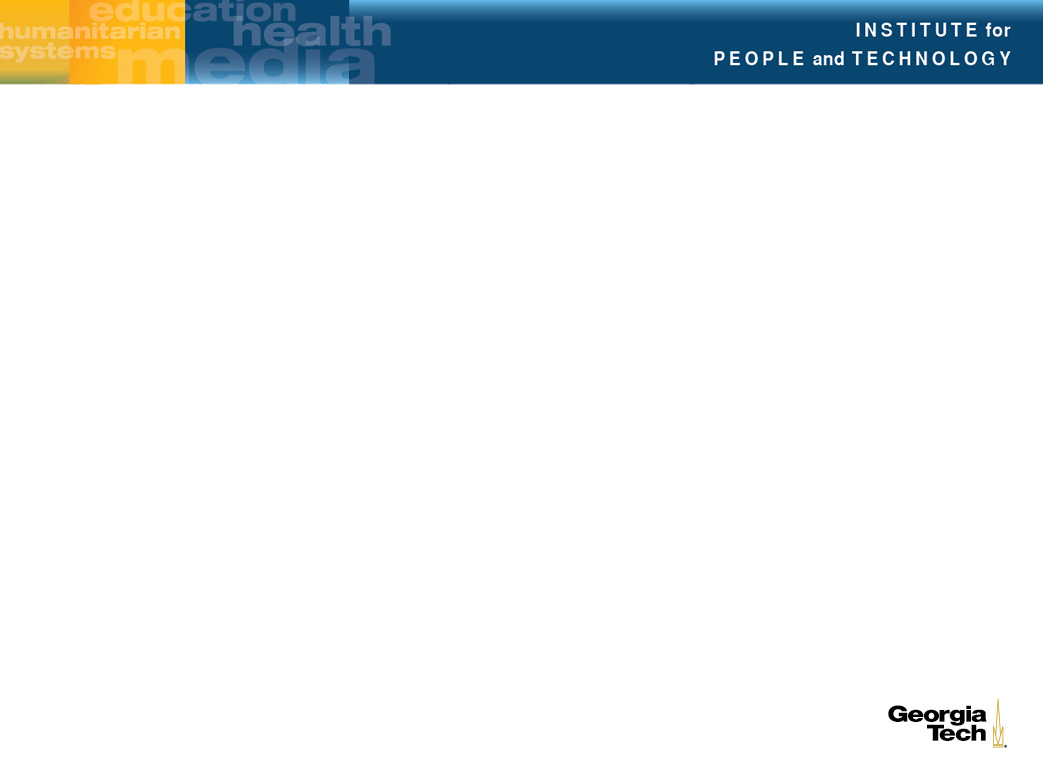 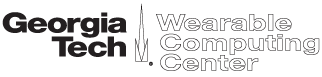 Tackling “Grand Challenges”
CoC, ECE, LMC, COA, Psych, Pub Pol, GTRI, and IPaT Faculty & Students
Engagement Grant Program
Seven grants awarded
Research Sponsors 
Google, BMW, GA Dept Ag, Stalker Radar, Coaches Studio, SunJewels
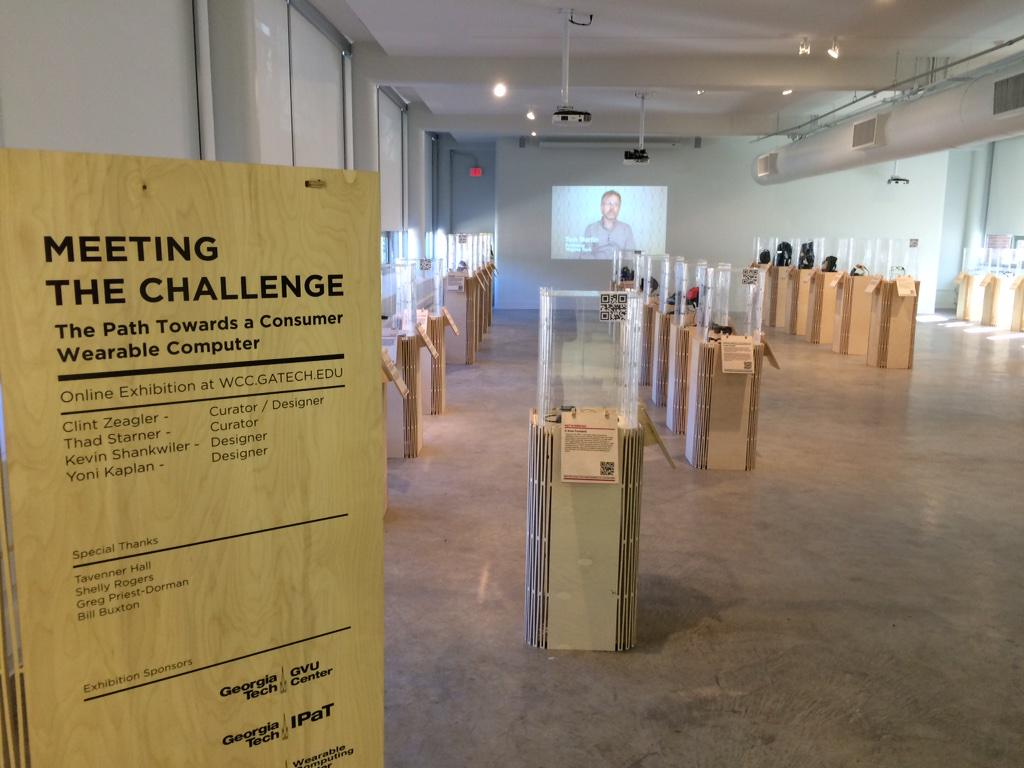 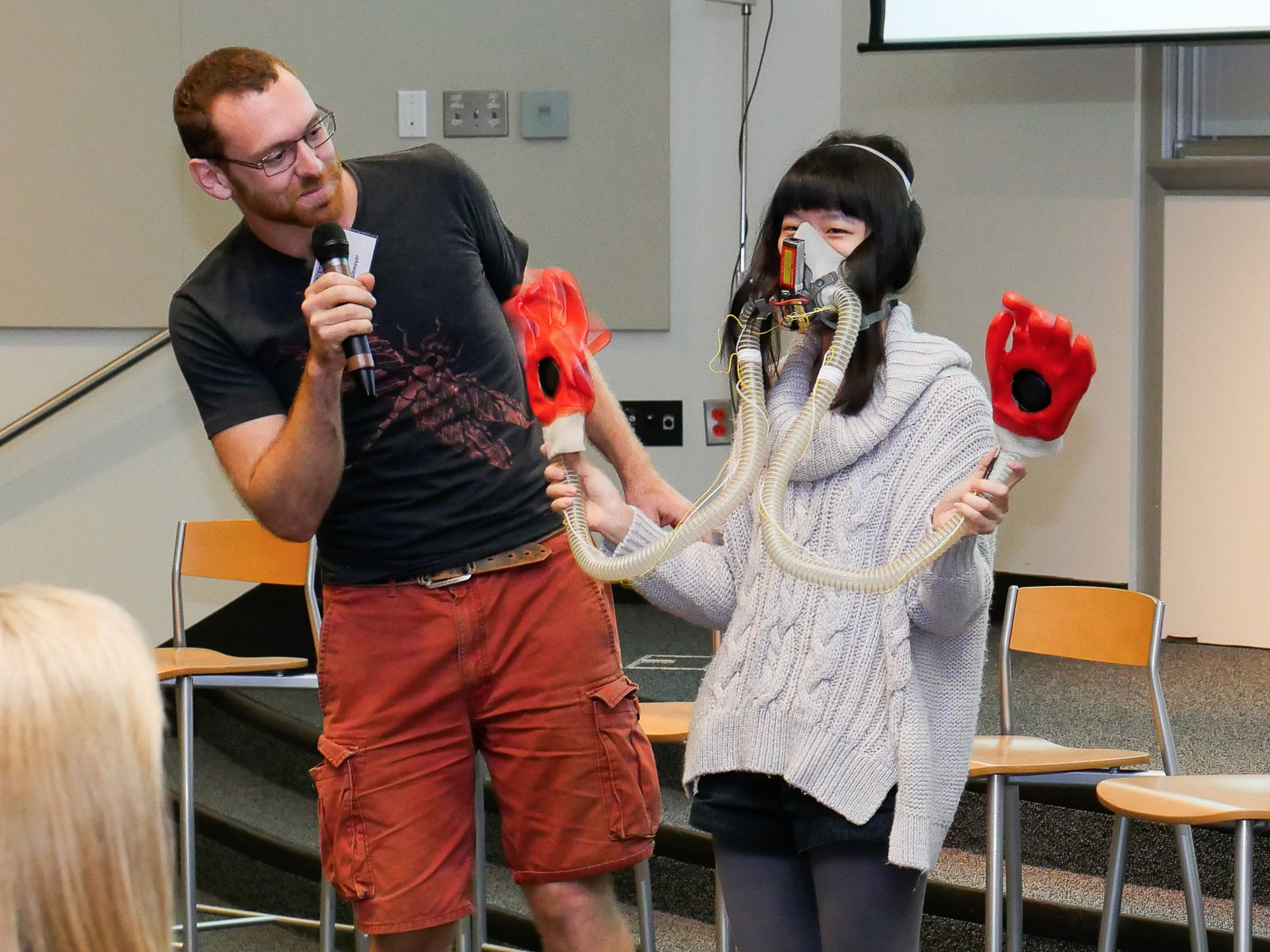 Maribeth Gandy, maribeth@imtc.gatech.edu, wcc.gatech.edu
[Speaker Notes: Participation from all around campus, official members from CoC, ECE, COA, Psych, Public Policy, GTRI. Activities include federal and state grant proposals (some already funded). Approaching large companies with interdisciplinary teams (UPS, Sharecare, Coke)

Kickoff stats: ~200 participants. Out of town guests from academia (U Minn) as well as industry (MSR, Jawbone, Fruit of the Loom, John Deere, United Technologies, Thompson Reuters, bunch of startups). Gadget Show, Panel, wearable exhibition reception, 

Hosted Round Table industry partners (privacy, security, and policy). 
Gave away 7 Engagement grants (profs, grad students, undergrads)]
GVU/Samsung Visiting Designer Program
Global Design Power Program
GT is 3rd partner university, along with Royal College of Art and Politechnico di Milano
~6-8 Samsung designers in-residence for Fall 2015
Hang out in faculty lab, participate in research, sit in on classes
GTF resources provided to faculty hosts
Host details due to me by Jan 19
keith@gatech.edu
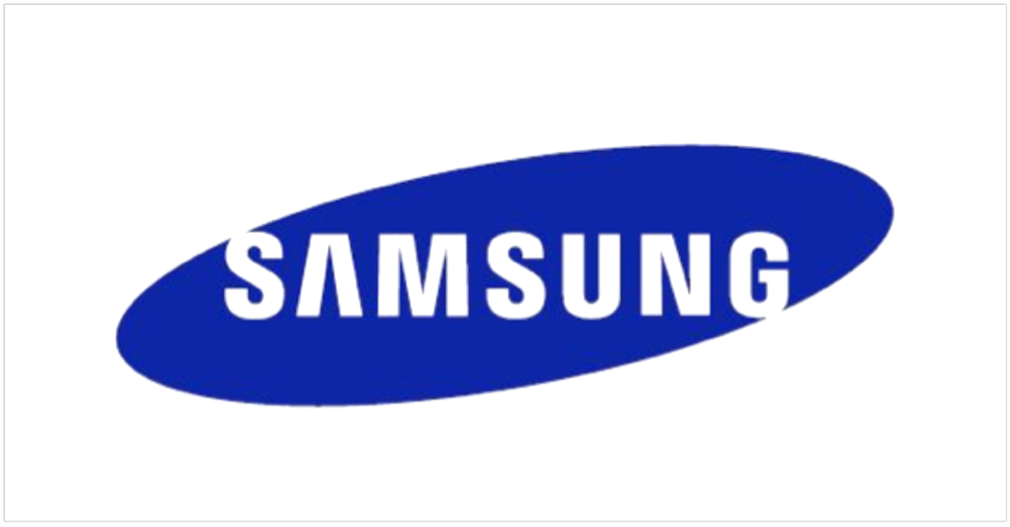 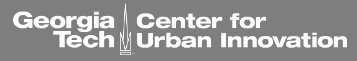 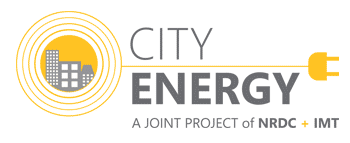 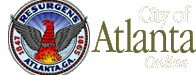 Urban Sustainability Modeling
Expand and develop current work on resilient urban systems funded through the NSF RIPS project
In partnership with City of Atlanta’s Office of Sustainability and the City Energy Project (10 cities selected nationally)
Expand and develop work with the City of Atlanta’s Innovation Delivery team to develop resilient models of service delivery and management (esp. wireless systems)
FMI contact Jennifer Clark: jennifer.clark@gatech.edu
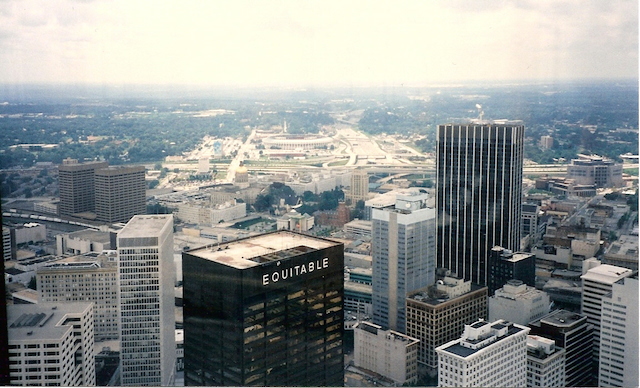 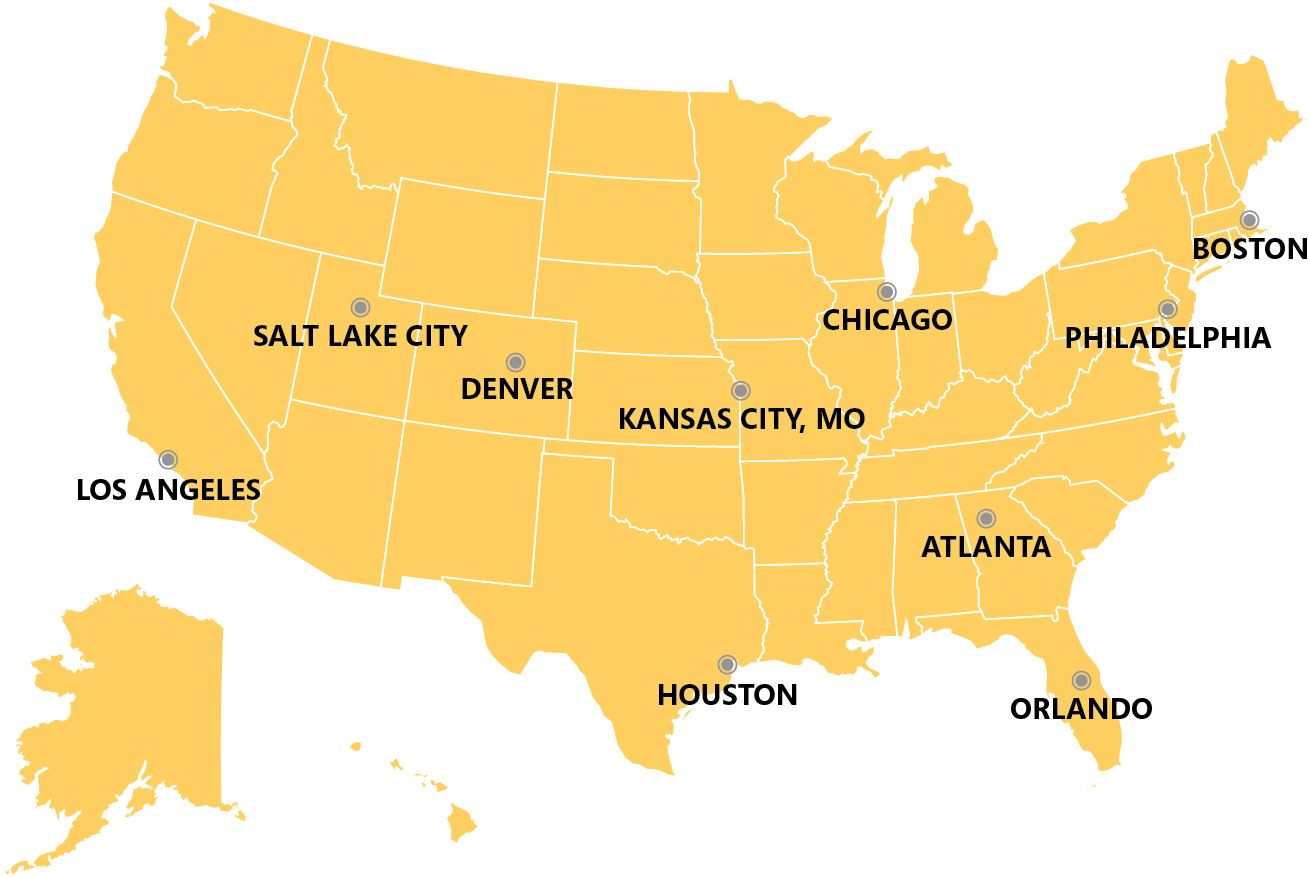 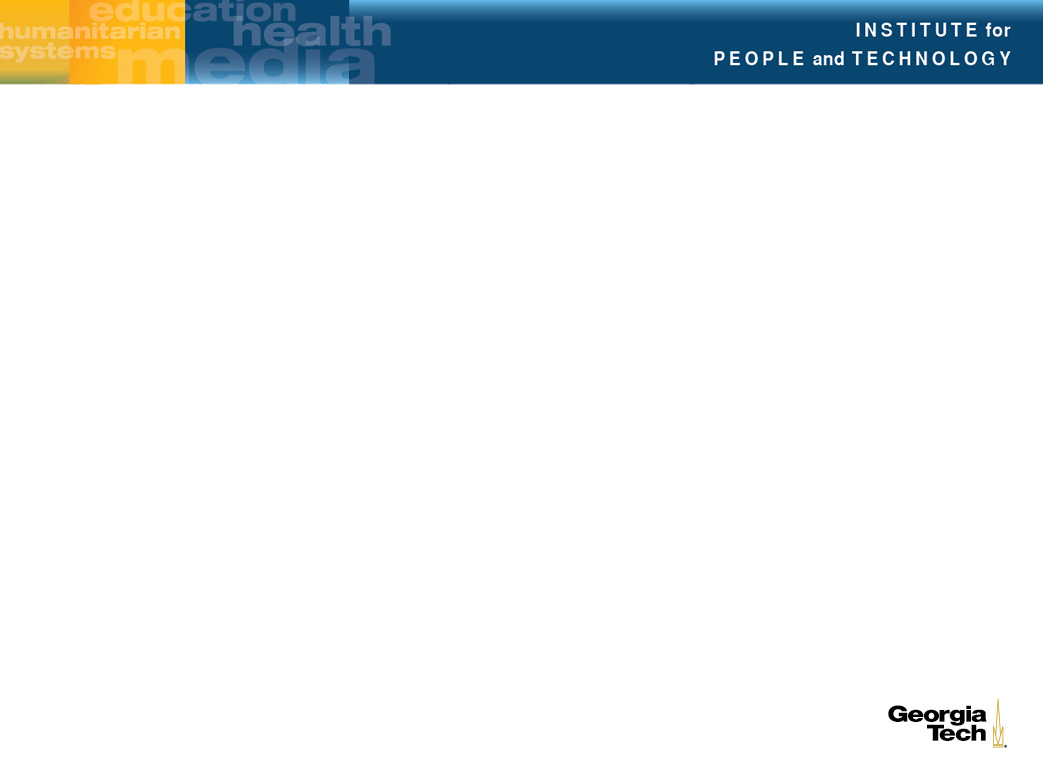 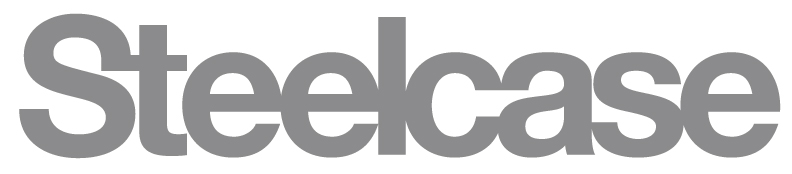 A long, productive history with GT
GVU advisory board
Space planning and design
Numerous, extremely fruitful exchanges

Magic Window 
Installation at Steelcase headquarters
Funded user studies

Software Defined Networking
For both operations and future design work
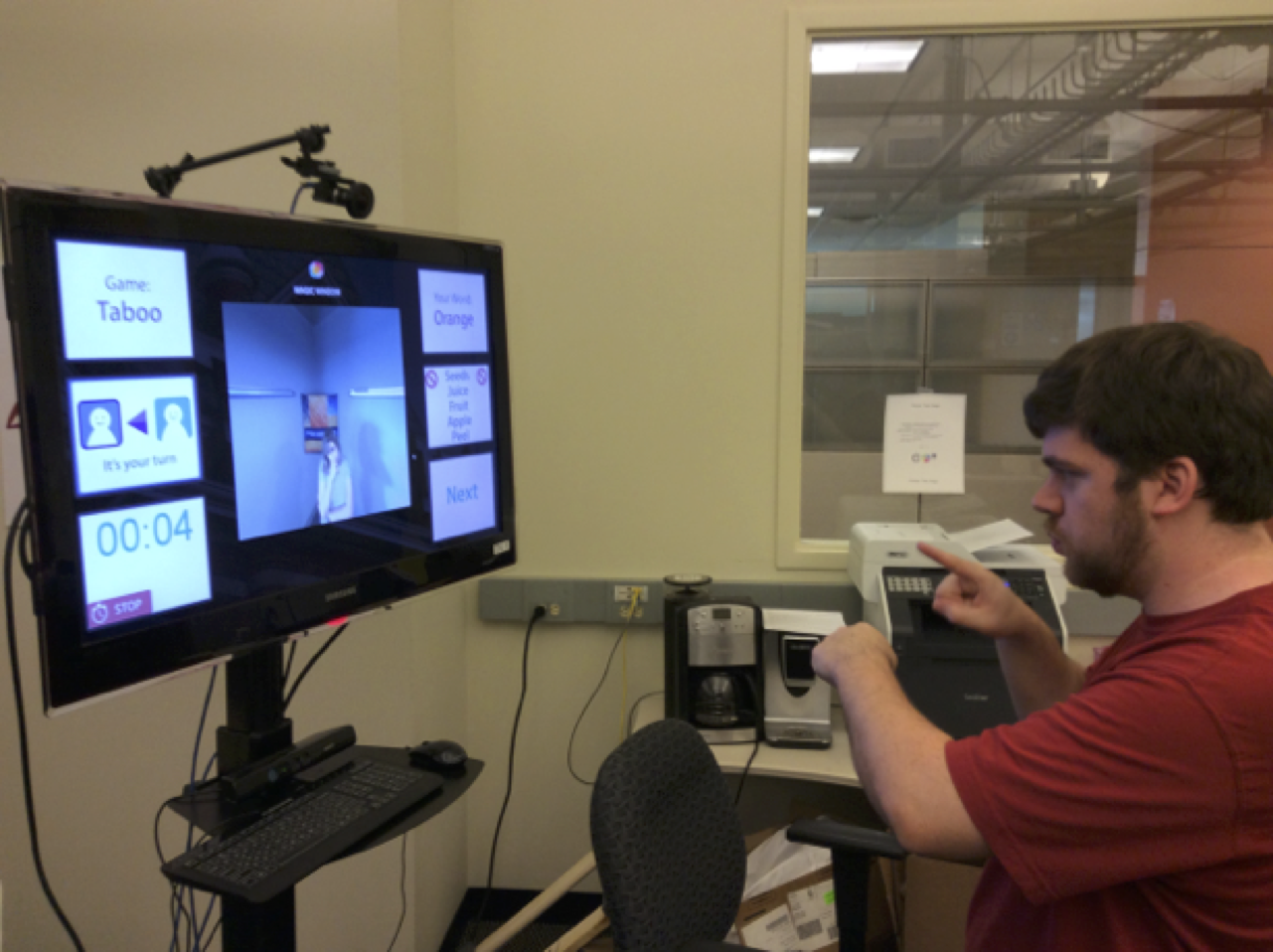 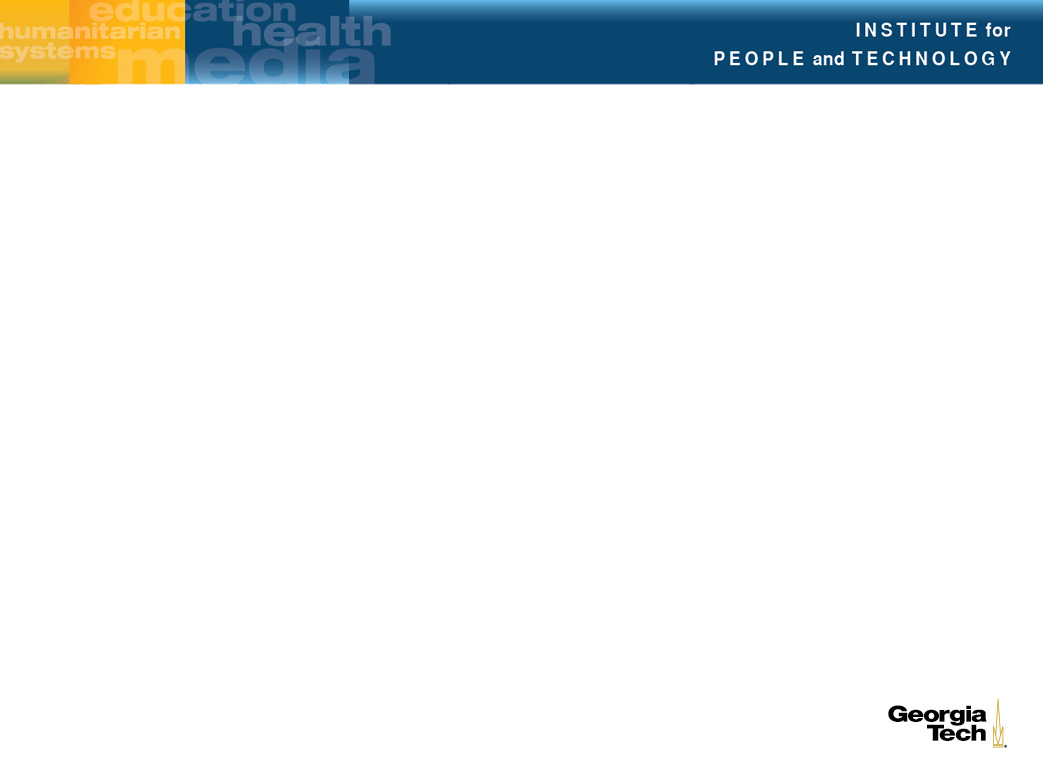 Global Summit on Health-Technology-Education
Finding affordable solutions for urgent social and human problems
Presented by Yunus Creative Lab and the Institute for People and Technology at Georgia Tech
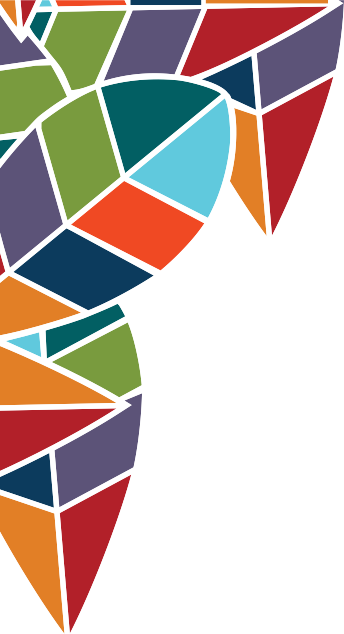 May 10-13, 2015 -  Atlanta, GA, USA
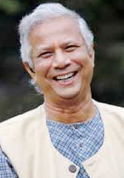 The Summit will focus on how technology can be used to provide healthcare and education to the billions who are left out of the current healthcare and education delivery systems

It will be solution oriented and we are inviting businesses, start-ups, and researchers to present their sustainable healthcare solutions as part of an Innovation Showcase

Outcomes from the conference will roll into an action-oriented Nobel Peace Laureates Summit later that year
Prof. Muhammad Yunus 
2006 Nobel Peace Laureate 
Chairman, Yunus Center
Chairman, Yunus Creative Lab, Inc.
Contact Info: Laurie Dean Baird, Laurie.Baird@ipat.gatech.edu
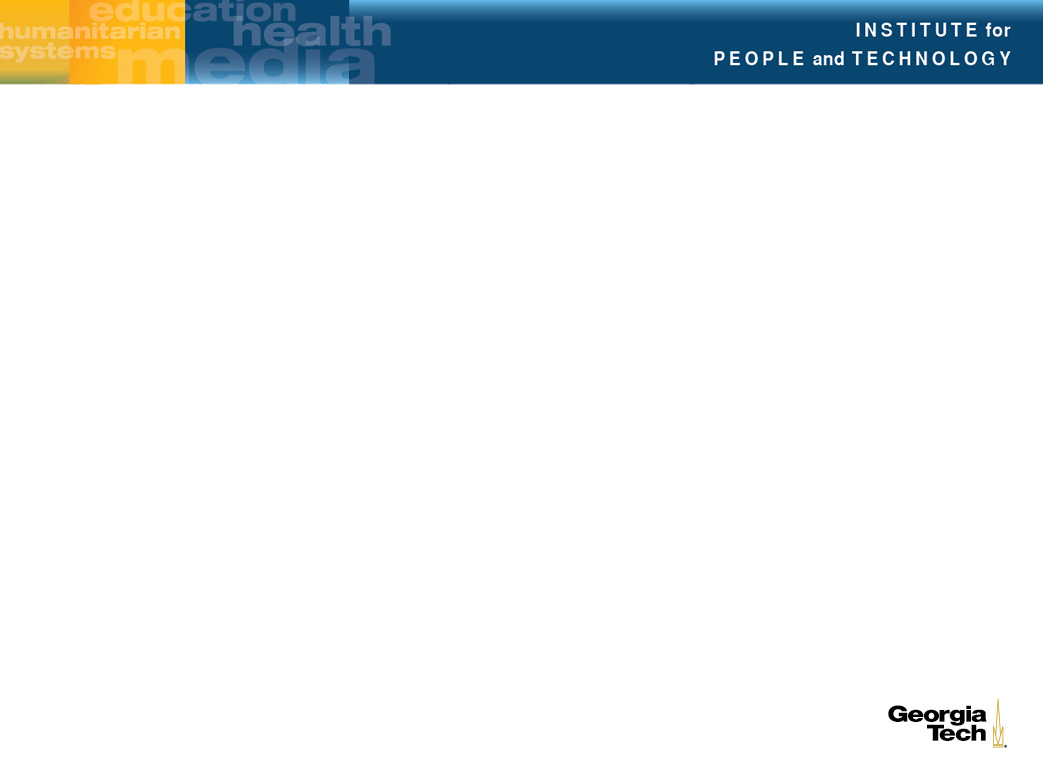 Computational Enterprise Analytics:
Bringing Visual Analytics to the C-Suite
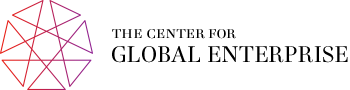 Rahul C. Basole, basole@gatech.edu
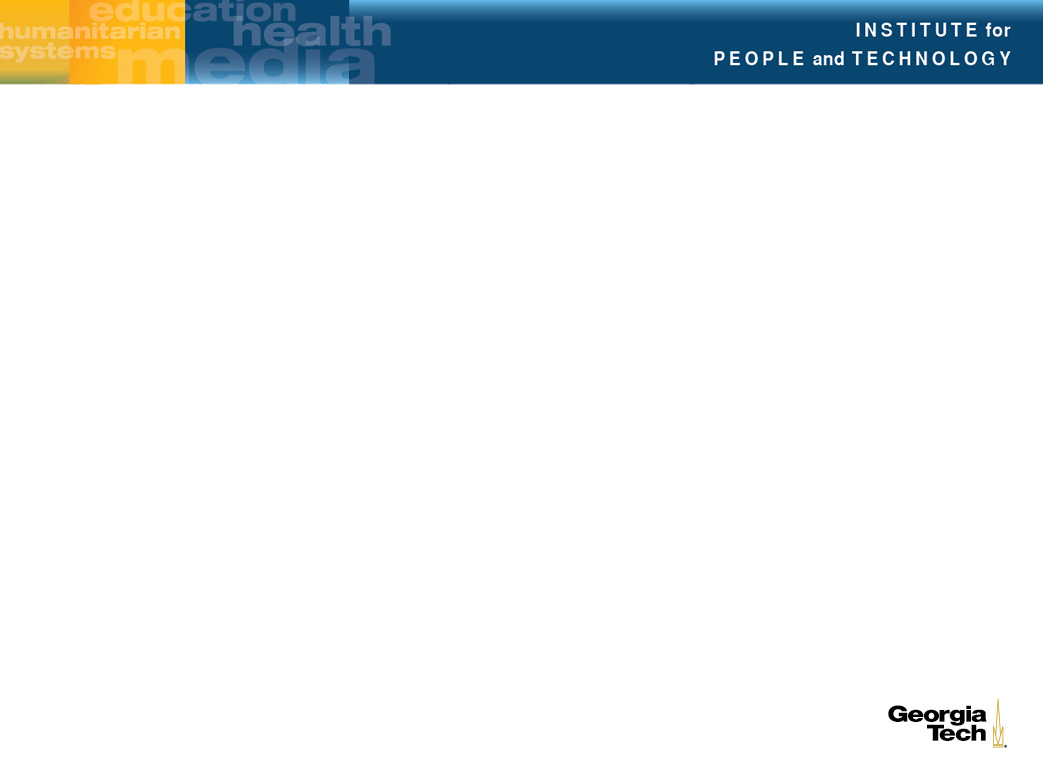 Making Big Data Think Bigger:
1 of 4 Faculty Worldwide (Stanford, NYU, IESE, Georgia Tech)

Design, Develop, and Refine Visual Analytic Tools and Techniques that Help Explore As-Is and To-Be Characteristics of Complex Global Business Ecosystems

Enhance and Augment Strategic Decision Making for Business Leaders Running Large Complex Global Operations
Sense Making
Risk Management
Opportunity Identification

Planned Activities:
“Think Paper” on State-of-the-Art Tools (Q1/15)
Study of Wide Data Analytics & Executive Decision Making (Q2/15-)
CEO Workshop (Q3/15)
Visual Analytic Platform for Ecosystem Intelligence (Q3/15-)
Present work at Global CEO Forum in India (Q2/15) & China (Q4/15)
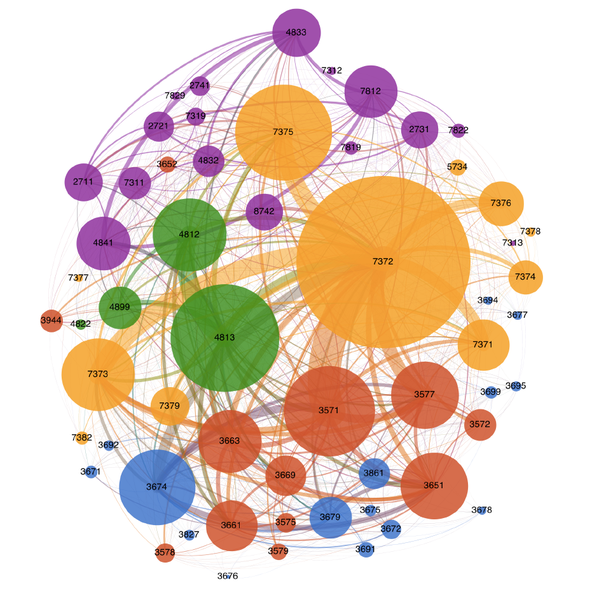 http://bits.blogs.nytimes.com/2014/09/20/making-big-data-think-bigger/
Rahul C. Basole, basole@gatech.edu
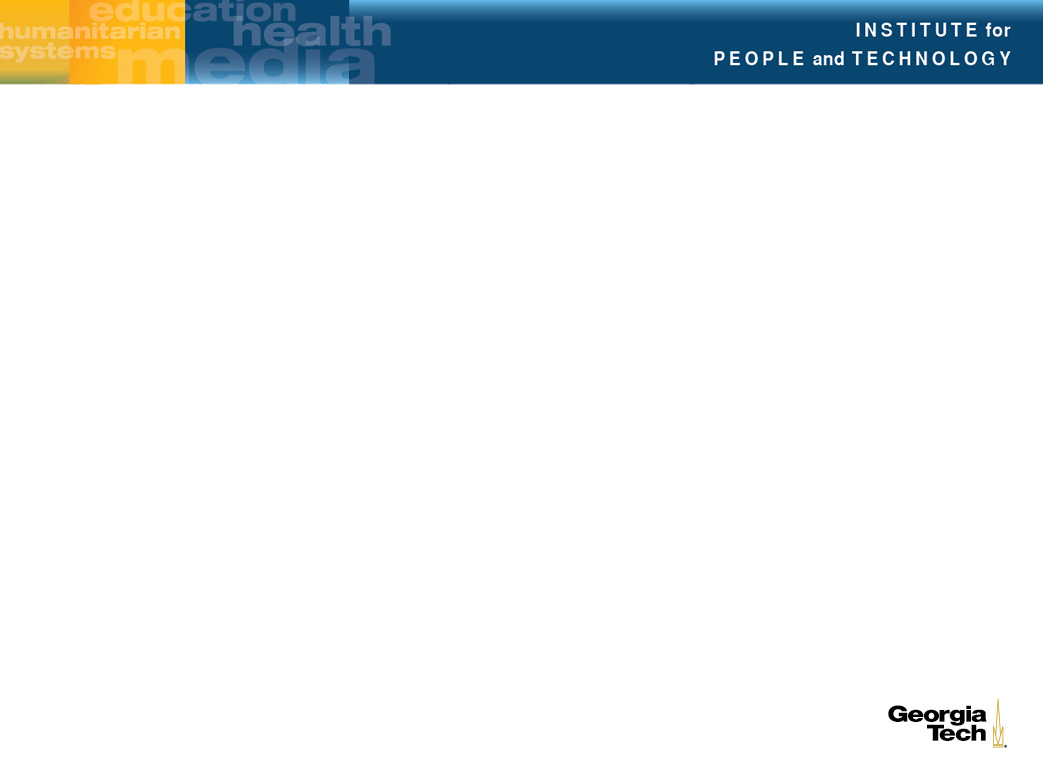 Centers for Disease Control and Prevention
IPaT Seed Awards (plan to extend campus wide)
Assessing Adherence to Evidence based Care Practice for Children Diagnosed with ADHD in the Medicaid System
PTT AdvisorPlus: Development and Evaluation of a Clinical Decision Support Tool Mobile Application for Management of Anticoagulants
Text Messaging to Improve Asthma Outcomes in Minority Persons with Asthma

Memorandum of Understanding signed
Continue to explore funding options
Campus-wide Ebola initiative 
Ebola Modeling Workshop 1/22-1/23 Academy of Medicine
16 Capstone Design Projects submitted
2 Vertically Integrated Program (VIP) Project underway
Predictive analytics using  algorithm to sequence 1 disease state (Jimeng Sun)
Development of an algorithm to improve donor organ matching to decrease rejection (Joel Sokol)
Planning a series of “Drill Down” seminars
Antimicrobial Resistance (AR)
Advance Molecular Detection (AMD)
Global Health Security (GHS)
Hospital Acquired Infections (HAI)
Data Visualization (DV)
Sherry.farrugia@gatech.edu
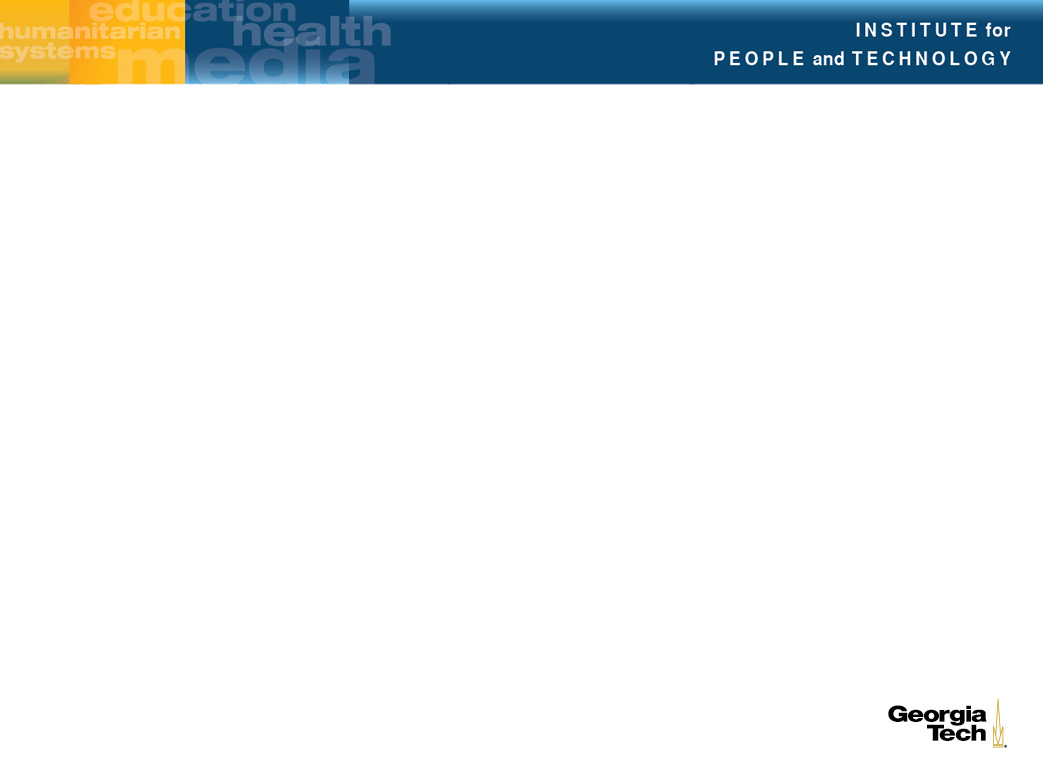 Children’s Healthcare of Atlanta Update:
6 new Children’s Scholars for 2015
14 seed grants awarded in 2014
5 Quick Wins Awarded in 2014
2 TI:GER Teams 2014
Strategic Vision submitted for next gift
QW Highlights:
Grasper (West) delivered
iEAT (Adams) tested & used internationally
TWMB (Wright) mentioned by Obama in speech
Asthma Careflow (Basole) published in JAMIA

Join us @ PediatriConnect.gtri.gatech.edu
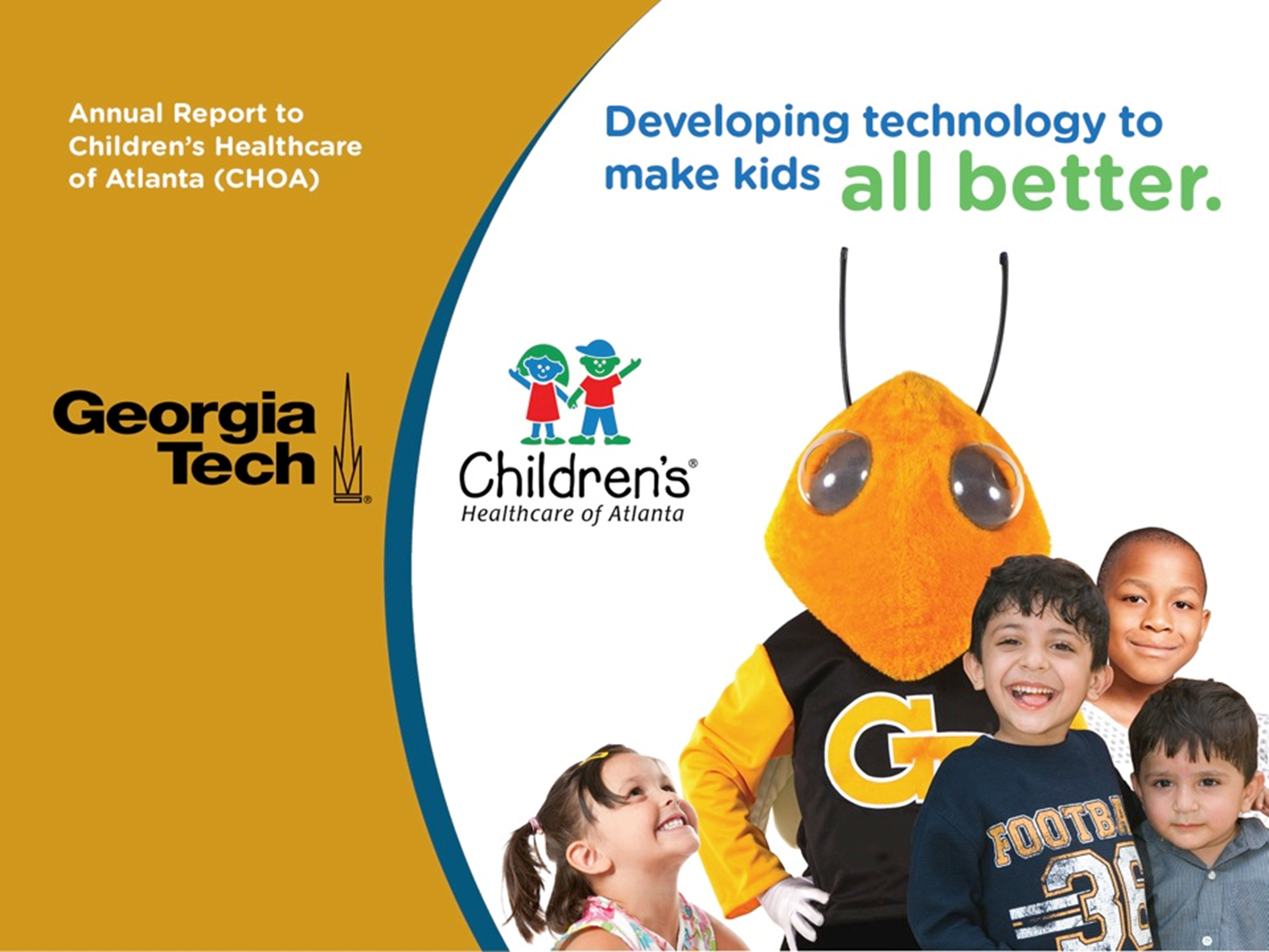 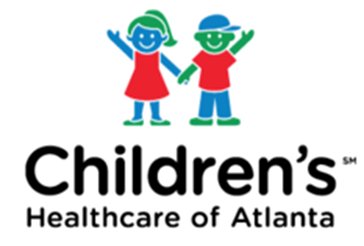 Leanne West, leanne.west@gtri.gatech.edu
Georgia Tech’s Role in the Urban Innovation Space
Technology 
Proximity to Innovation: we understand the potential applications of new materials, processes, technologies, and applications
Diffusion
Credibility/Capacity as an Intermediary: we connect industry, academia, and public sector innovators and producers to identify new markets and new capabilities (exp. IPAT)
Policy 
Intersection of Policy Processes and Technical Expertise: atypical specialization in the technologies, innovation systems, and industrial networks
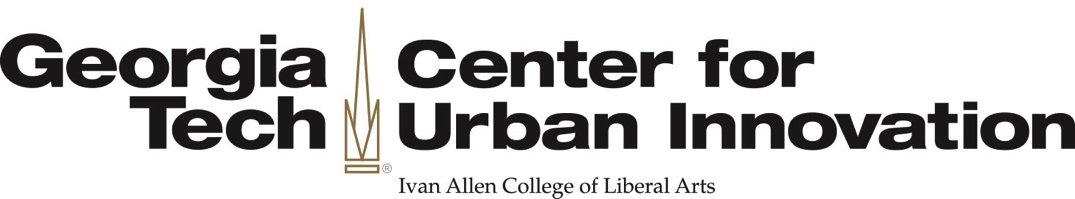 Large Program Concept
Two towers with multiple branding opportunities
Advanced research computing agenda
High Degree of Alignment
OVERALL LEADS
PLACE- SPACE, LOCATION, COMMUNITY, WASTE HEAT
Collaboration, co-working Startup hosting, water Fountain effect (Starbucks),  Midtown Atlanta

Beth Mynatt (IPaT)
Catherine Ross
Carl DiSalvo
Steve French (CoA)  
Sudha Yalamanchili (ECE)  
Steve Dewerth (CoE)
Lisa Sills (GTRI)  
Don McConnell (GTRI)
SMART BUILDING, SENSOR NETWORKS, BIM
Building sensors control Waste heat recovery from Data center into offices, Computer controlled lighting And thermostats, sending occupants

Mary Ann Weitnaur (ECE)
Fried Augenbroe (CoA)
Alain Louchez
NETWORK – DATA CENTER, COMMUNITY, INTERNET
Software defined networks, Community technology hosting For economic development, ATDC companies, Global footprint For distributed data centers

Ellen Zegura ( CoC)
Matt Sanders (CTO)
Magnus Egerstedt (ECE)
CYBER-PHYSICAL SYSTEMS 
SECURITY
Wenke Lee
Paul Royal
GTISC
SMART GRID, CONTROL SYSTEMS
Ties smart grid research into computer systems – Clock speed adjusts based on power costs

Rick Hartlein (NEETRAC)
Dimitry Mavris (AE) 
Scott Duncan (ASDL)
DATA HOSTING /MANAGEMENT /ANALYTICS/POLICY
Big Data storage, Machine Learning, business analytics, Health care data, materials Genome, combustion research Data

Dana Randall
Sandy Slaughter (CoB)
To be named later
COMPUTER SYSTEMS
Includes Data Center, Computer Architecture, Virtualization, cloud hosting For sensitive data, regional Data center support

Yogi Joshi (ME)
Tom Conti (CoC)
Sudha Yalamanchili (ECE)
The Circle of Research Relationships
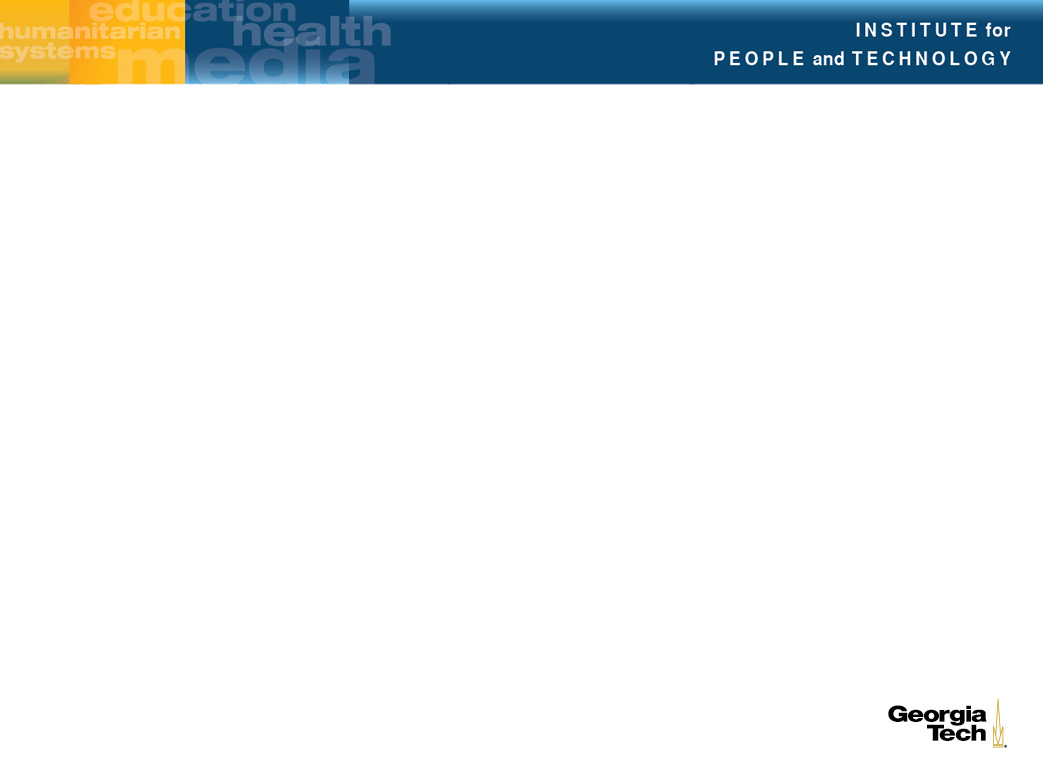 Protected Healthcare Information Update
Keep Beth out of jail
Ongoing Research
Employers Like Me – I3L - employee/employer health data used to bring population health analytics to self insured companies to help manage employee health and costs
ISyE/Care Inequality Research and Senior Design Project – using CMS Medicaid data to research inequalities in the care delivery system.
CHOA– contains a rich data warehouse of clinical data for pediatric research.
Rahul Basole – Careflow Process Research for pediatric asthma patients
SimTigrate– Process improvement in workflow
UCB – I3L and Jimeng  Sun - using predictive analytic models to provide clinical decision support.  Created a data management plan that is being considered for the GTRC template.
Provide a one-stop policy, procedure and security shop for research on health data.
Create a compliant infrastructure for different levels of secure data.
Construct a storehouse of healthcare informatics knowledge.
Streamline and support partnerships with data providers.
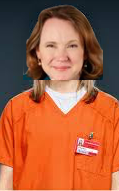 Richard Starr richard.starr@gatech.edu
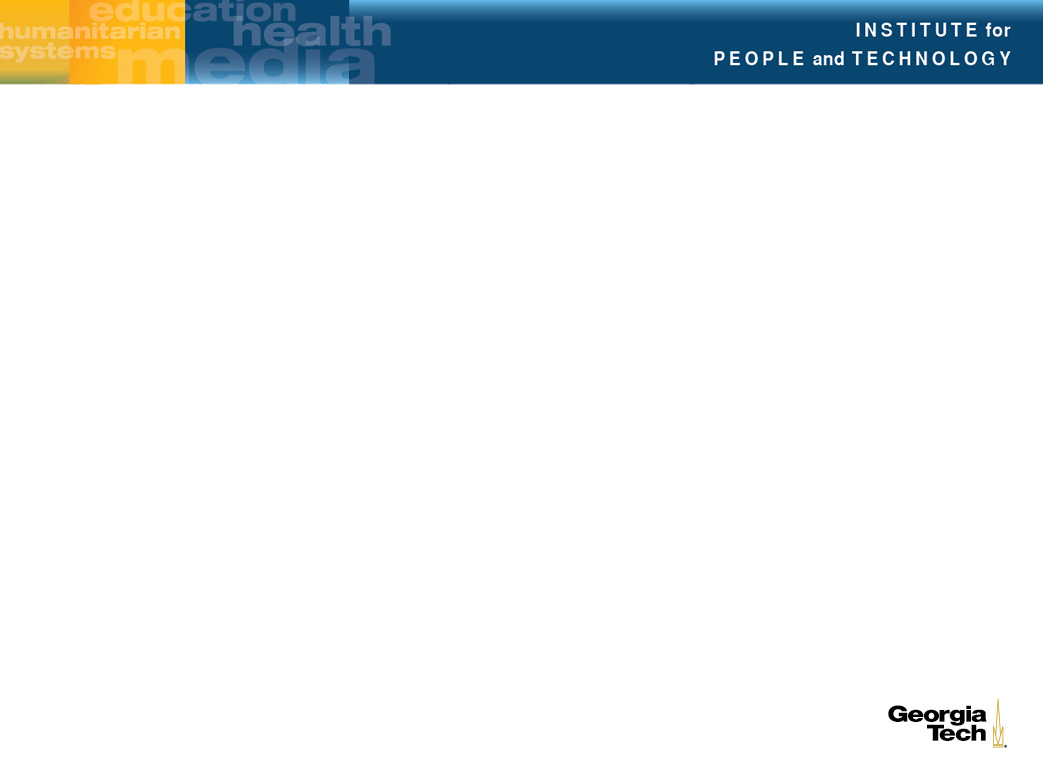 SimTigrate Design Lab: Strategic Partnerships
Military Health System
Process and built environment modeling of outpatient care and the Patient Centered Medical Home
Developing metrics for layouts to prevent patient falls
Johns Hopkins Healthcare
Employing a systems approach to improving sleep and reducing delirium in the ICU
Creating improved bio-containment procedures, systems and settings
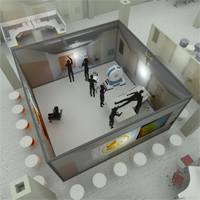 Craig Zimring, PhD   craig.zimring@gatech.edu
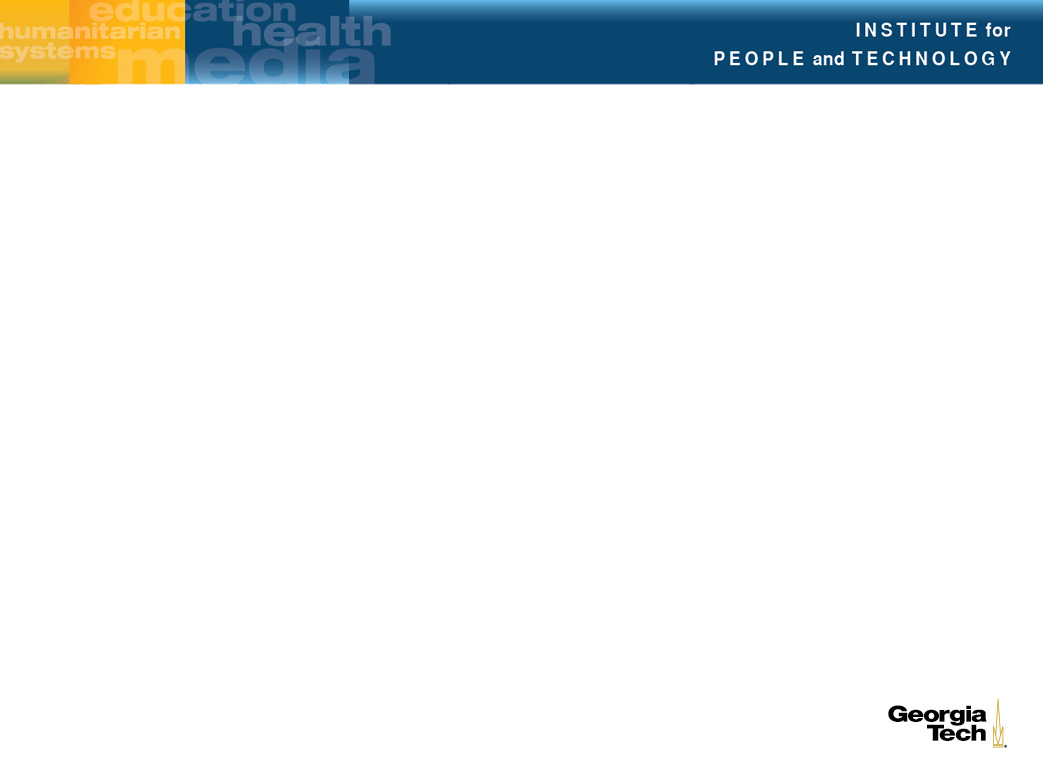 Convergence Innovation Competition
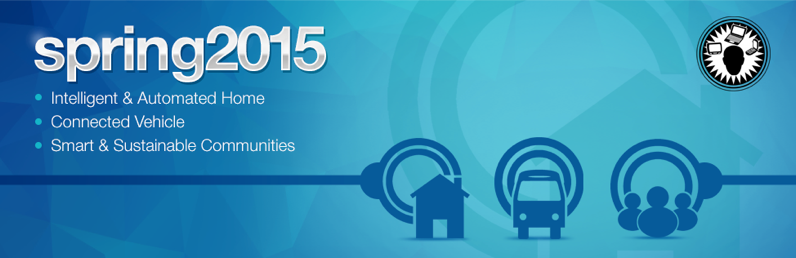 SPRING 2015 TIMELINE
Jan: 	Tutorials
Feb: Industry open houses 
Mar 13: Draft Submission
Mar 16 - 20:  Hack break 
Apr 10: Final Submissions
Apr 10: GT-L Judging/Awards 
Apr 15: CIC Judging/Awards
Fall 2014 CIC

28 Entries 
4 Winners

Set to launch this Spring!
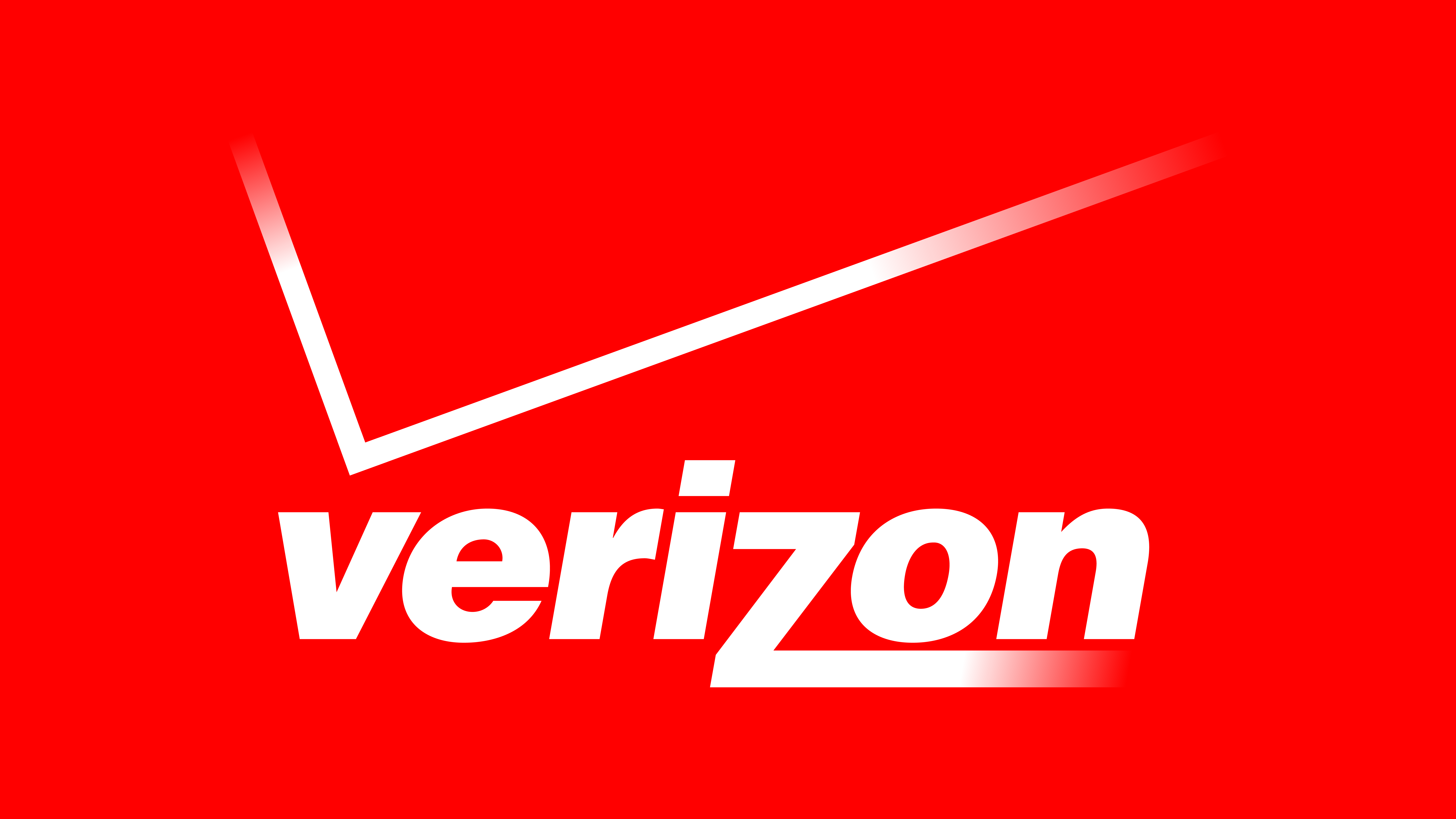 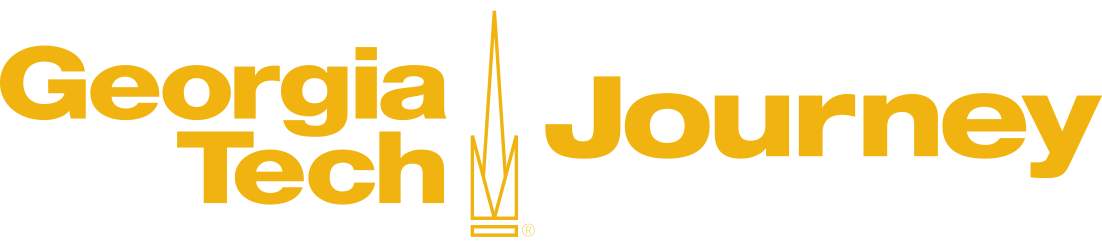 Siva Jayaraman – jsiva@gatech.edu